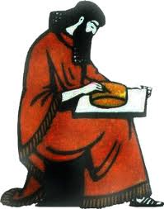 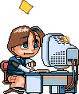 Что мы знаем о иррациональности
Презентация к уроку 
Преподаватель математики ГБОУ НПО ПЛ№80
Савицкая  Галина Ивановна
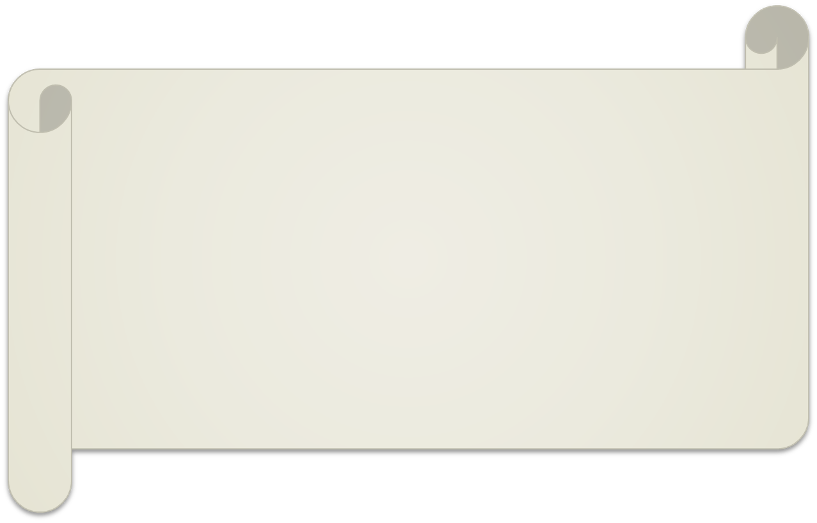 С философской точки иррациональность – недоступность рассудку, то, что не может быть постигнуто разумом, что явно не подчиняется законам законом логики и не может быть выражено в логических понятиях, что оценивается как «сверхразумное».
Определение иррациональности
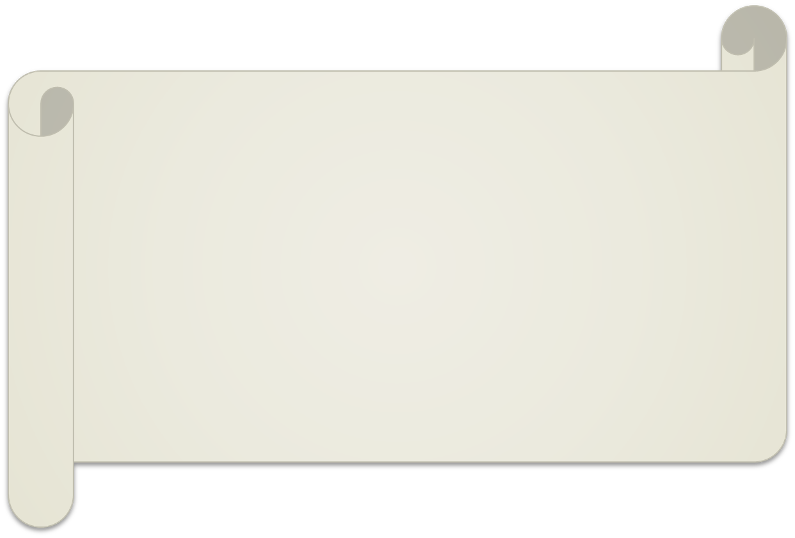 С математической точки иррациональность – несоизмеримость с единицей; не является ни целой, ни дробной величиной.
Определение иррациональности
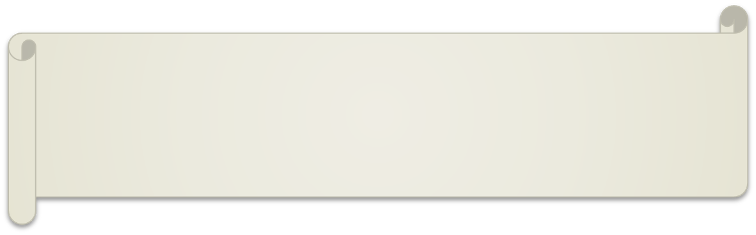 Первое научное определение числа дал Эвклид в своих  Началах:
  «Число есть множество, которое измеряется с помощью единиц».
Греческий математик Евклид в 3 веке до н.э. создал первую математическую школу.
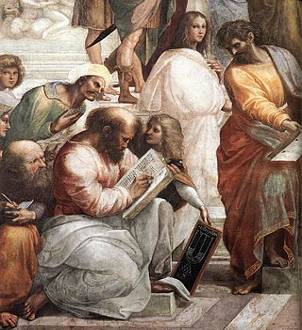 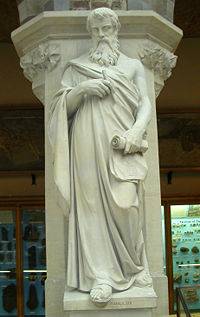 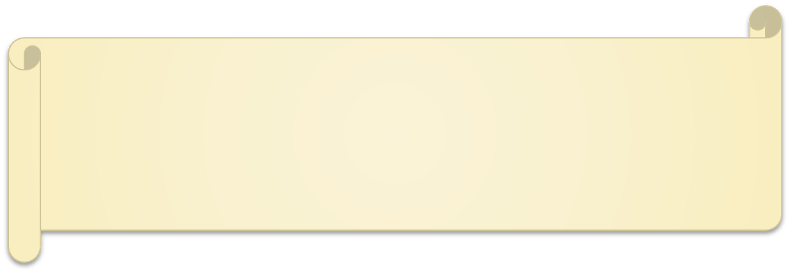 «Единица есть то, в соответствии с чем каждая из существующих вещей называется одной. Число есть множество, сложенное из единиц». 
Так определял понятие числа и русский математик Магницкий в своей «Арифметике».
Л.Ф. Магницкий (1703 году) – создал первый учебник арифметики в России.
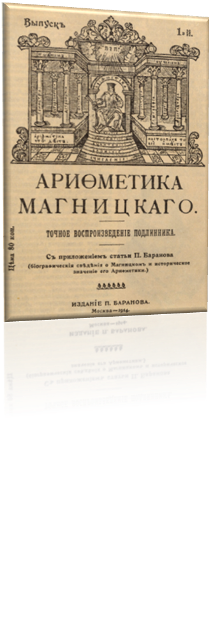 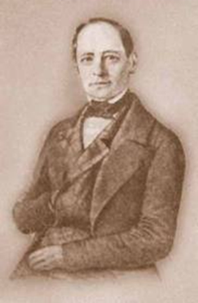 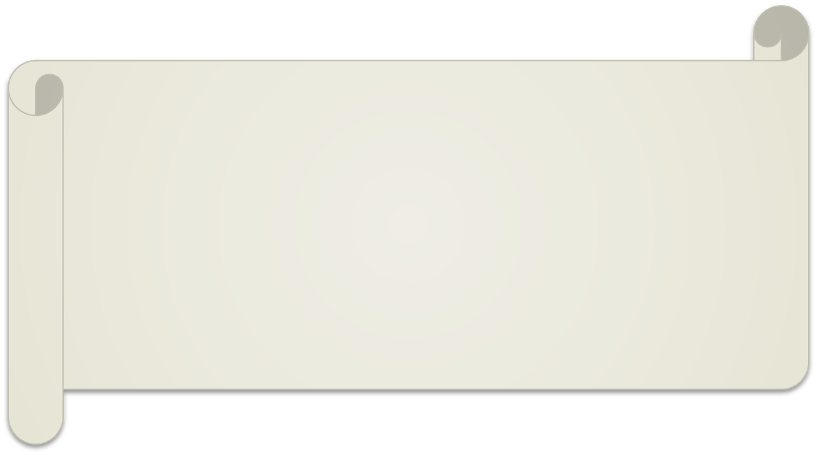 «Под числом мы подразумеваем не столько множество единиц, сколько абстрактное отношение какой-нибудь величины к другой величине такого же рода, взятой за единицу. Число бывает трех видов: целое, дробное и иррациональное:
 Целое  число есть то, что измеряется единицей;
 дробное – кратной частью единицы;
иррациональное – число, не соизмеримое с единицей».
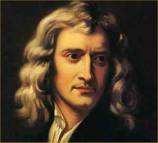 В своей «Общей арифметике» (1707 г) великий английский физик, механик,     астроном и математик Исаак Ньютон пишет:
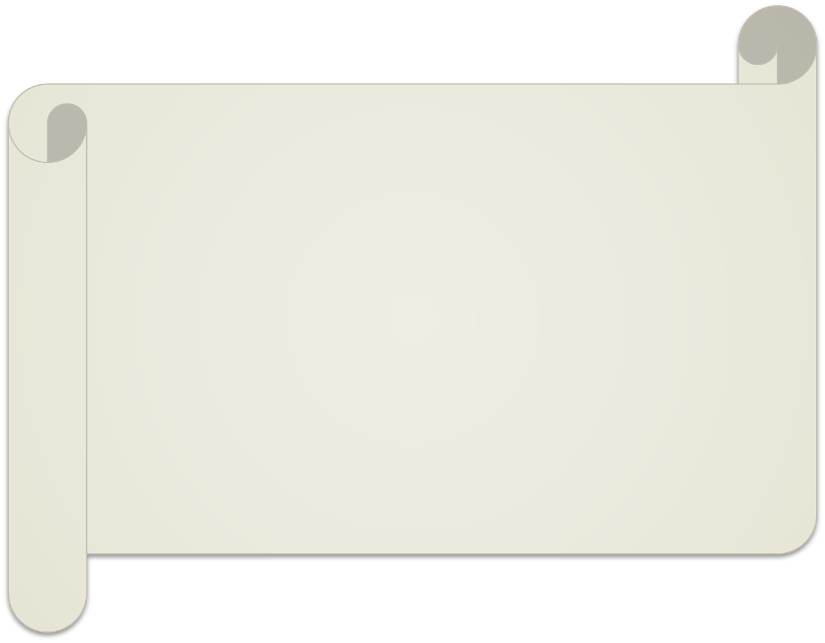 В начале XVIII столетия существовало три понятия иррационального числа:
  иррациональное число рассматривали как корень n-ой степени из целого или дробного числа, когда результат извлечения корня нельзя выразить «точно» целым или дробным числом;
 
  Иррациональное число трактовали как границу, к которой его рациональные приближения могут подойти как угодно близко;
 
  Число рассматривали как отношение одной величины к другой величине того же самого рода, взятой за единицу; когда величина несоизмерима с единицей, число называли иррациональным.
 
Позднее Эйлер, Ламберт показали, что иррациональные числа можно представить бесконечными непериодическими десятичными дробями (например, π = 3,141592…).
« Без знания дробей никто не может признаваться сведущим в арифметике».
Иррациональные числа
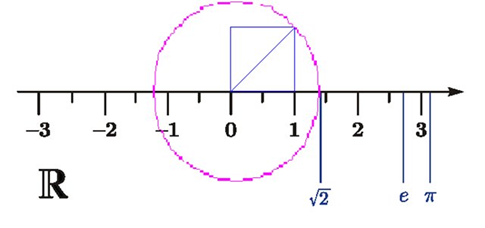 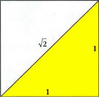 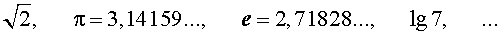 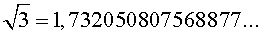 Как доказать, что число  иррационально?
Человеку часто приходиться сталкиваться с иррациональными числами.
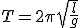 Справочные сведения:
Справочные сведения
Справочные сведения
Паоло Руффини — итальянский математик (1765—1822), доктор медицины; первый доказал невозможность решения в радикалах всех уравнений высших степеней, начиная с 5-й.
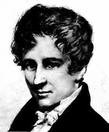 Абель Нильс Хенрик норвежский математик указал частные типы уравнений, разрешимых в радикалах; связанные с ними группы называются абелевыми группами.
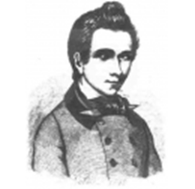 Основной заслугой Галуа является формулировка о разрешимости в радикалах алгебраических уравнений, начатых Ж. Лагранжем, Н. Абелем и др.
Справочные сведения
Заключение
«Числа управляют миром», – говорили пифагорейцы. Мы не можем согласиться с данным утверждением, мы знаем, что не число есть основа вещей, хотя, несомненно, число играет исключительную роль  в  науке и технике, в деле подчинения ее сил человеку.
 Если вы хотите участвовать в большой жизни, то наполняйте свою голову математикой, пока есть к тому возможность. Она окажет вам потом огромную помощь во всей вашей работе.
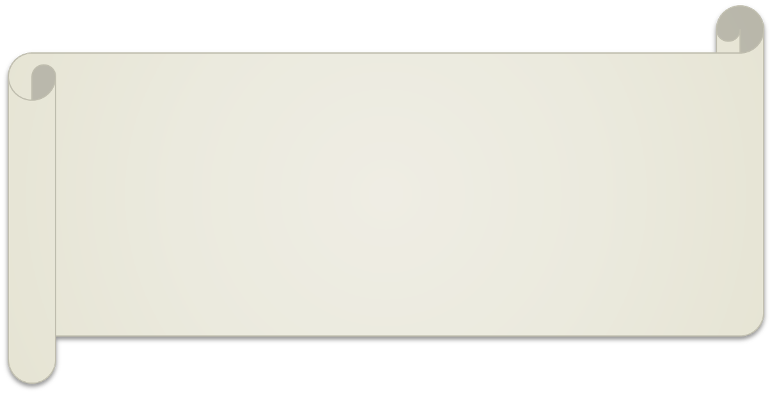 Охватить всё, что связанно с радикалами
 у нас  нет возможности.
Сегодня мы только чуть-чуть приоткрыли дверь в этот таинственный мир -  « мир иррациональности ».